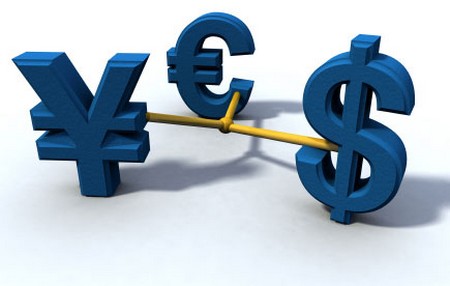 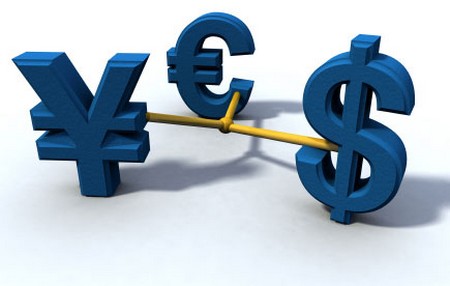 Unit 3: Exchange Rates
Keynesian Models (ISLM)
4/9/2012
John Maynard Keynes
father of modern macroeconomics
 student of Alfred Marshall
 wrote The General Theory of
  Employment, Interest, and Money
 helped setup Bretton Woods
 a director of the Bank of England
 made a Baron
 parliament (House of Lords)
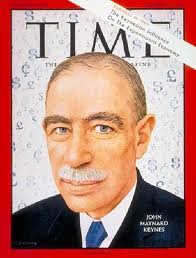 John Maynard Keynes
favored fiscal policy over monetary
 opposed classical economists
 theories
 “in the long run, we’re all dead” 
 animal spirits
 liquidity preference
 paradox of thrift
 liquidity trap
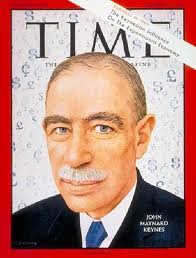 The General Theory
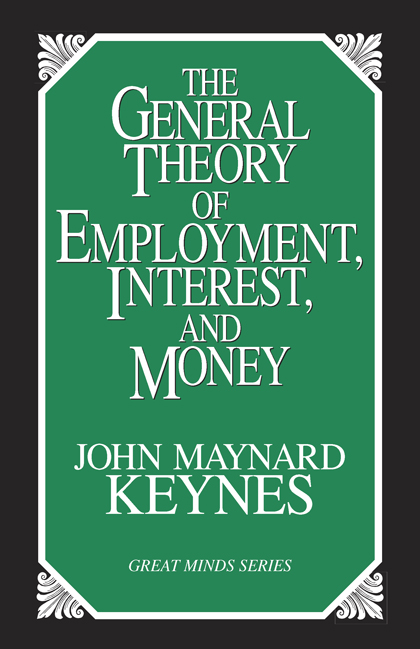 The General Theory was actually quite ambiguous.  There are four popular interpretations.

Hydraulic Keynesianism gained the most prominence because economists like models.
The General Theory
Interpretations
 hydraulic – ISLM model
   (John Hicks, Paul Samuelson)
 fundamentalist – post-Keynesian
 secular stagnation – Depression
  not a business cycle
 dynamic disequilibrium –
  Marshellian Keynesianism
  (Axel Leijonhufvud)
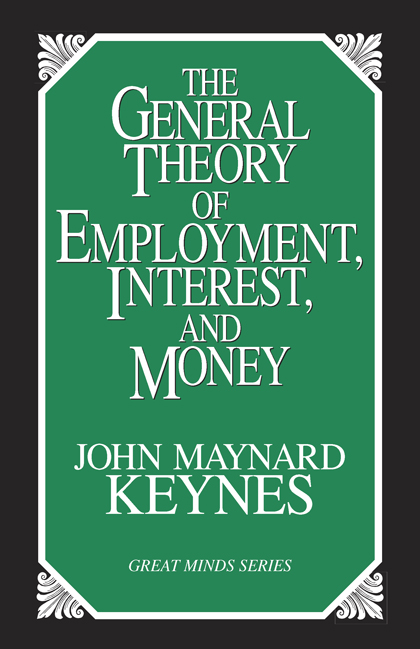 Classical Theory
AS
P
In classical theory the price level was perfectly flexible, which means aggregate supply was vertical.
AD
y
Othodox Keynesianism
In orthodox Keynesianism the price level was rigid downward, which means aggregate supply was horizontal.
P
AS
AD
y
Keynes vs. Classicals
Classical economists believed the price level would adjust whenever aggregate demand shifted, so government interventions could have no effect on aggregate output.

Keynes believed classical economics held in the long run, but in the short run the price level wouldn’t adjust.
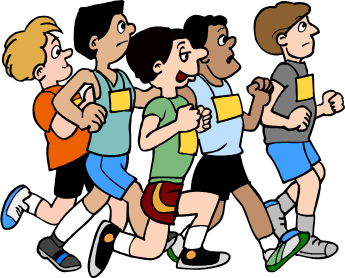 Keynesian Cross
Yad
Y = Yad
The Keynesian cross equates aggregate demand (aggregate expenditure) with aggregate output (aggregate income).
C + I + G + NX
45°
Y
Consumption
C = c0 + cYD
YD = Y – T
C = c0 + c(Y – T)

C ≡ consumption
T ≡ taxes
Y ≡ nominal income
YD ≡ disposable income
c0 ≡ autonomous consumption
c ≡ marginal propensity to consume
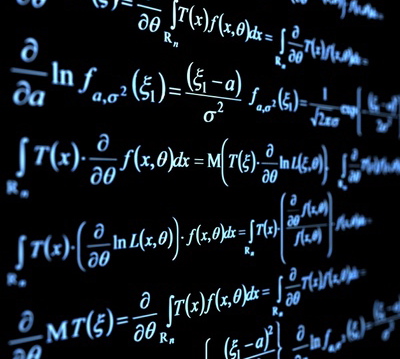 Aggregate Demand
Y = C + I + G + NX
Y = c0 + cY – cT + I + G + NX
Y – cY = c0 – cT + I + G + NX
(1 – c)Y = c0 – cT + I + G + NX
Y = [1/(1–c)](c0 – cT + I + G + NX)

I ≡ investment
G ≡ government spending
NX ≡ net exports
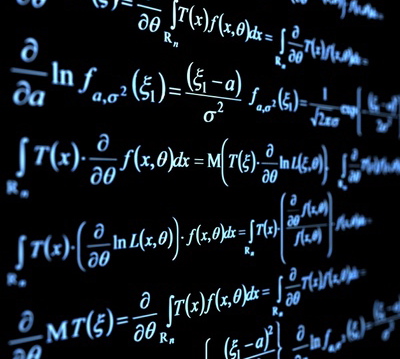 Aggregate Demand
Increases in consumption, investment, government spending, net exports, and autonomous consumption are positively related to an increase in output.

An increase in taxes is negatively related to an increase in output.
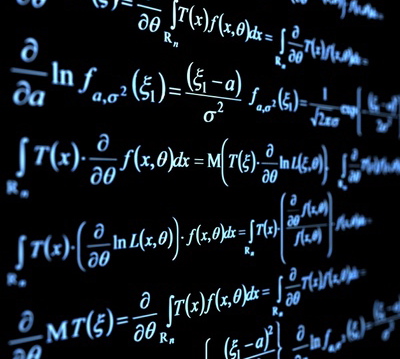 Investment
Note that economists use the word “investment” different from ordinary people.  Investment is the purchase of new physical assets (e.g., new machines or new houses).  Used assets don’t count, nor do common stocks or bonds.
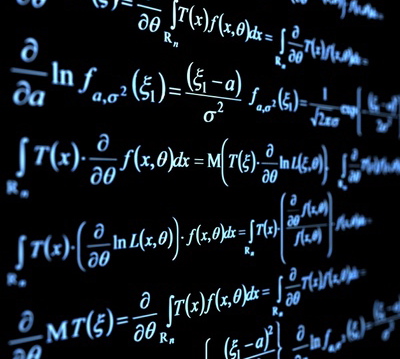 Animal Spirits
animal spirits –
emotional waves of optimism and pessimism that influence investment spending, causing wild fluctuations

Keynes believed changes in spending were dominated by investment spending, unstable due to “animal spirits.”
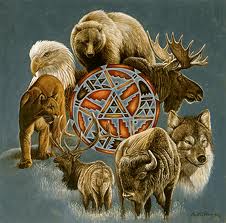 Keynesian Multipliers
Y = C + I + G + NX
Y = [1/(1–c)](c0 – cT + I + G + NX)

Multipliers
 ΔY/ΔI = 1/(1–c)
 ΔY/ΔG = 1/(1–c)
 ΔY/ΔNX = 1/(1–c)
 ΔY/Δc0 = 1/(1–c)
 ΔY/ΔT = -c/(1–c)
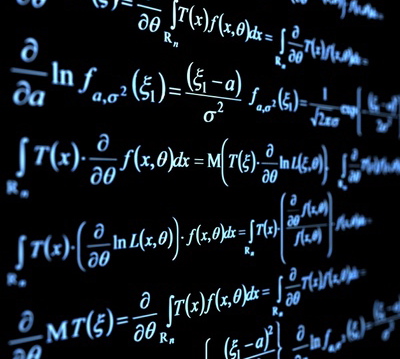 Keynesian Multipliers
The tax multiplier is less than the other multipliers.  It is multiplied by the marginal propensity to consume (c), which is less than 1.

This leads Keynesians to believe that increases in government spending are more effective than tax cuts.
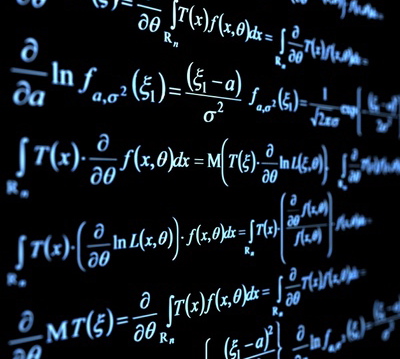 Critique of Keynesianism
Comparing spending to tax multipliers doesn’t take into account the growth incentives of low taxes.

Aggregation obscures that some spending is less useful than other spending.
(e.g., Frederic Bastiat’s
broken window fallacy)
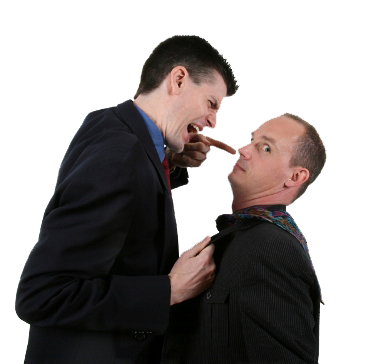 IS/LM Model
The IS/LM model is hydraulic Keynesianism, a general equilibrium framework for Keynesian ideas popularized by
John Hicks and
Paul Samuelson.
i
LM
IS
y
IS/LM Model
i
The IS curve represents combinations of interest rates and output with the goods market in equilibrium (aggregate demand = aggregate output).
IS
y
IS/LM Model
i
The LM curve represents combinations of interest rates and output with the money market in equilibrium (money supply = money demand).
LM
y
IS/LM Model
Note that the IS curve slopes down and the LM curve slopes up.

Factors that shift IS:
C, I, G, T, & NX

Factors that shift LM:
MS, MD
i
LM
IS
y
IS/LM Model
C↑ → IS shifts right
→ i↑, y↑
I↑ → IS shifts right
→ i↑, y↑
G↑ → IS shifts right
→ i↑, y↑
T↓ → IS shifts right
→ i↑, y↑
NX↑ → IS shifts right
→ i↑, y↑
i
LM
i2
i1
IS2
IS1
y2
y1
y
IS/LM Model
i
LM1
LM2
MS↑ → LM shifts right
→ i↓, y↑

MD↓ → LM shifts right
→ i↓, y↑
i1
i2
IS
y2
y1
y
IS/LM Model
Shifts
 C↑ → IS shifts right → i↑, y↑
 I↑ → IS shifts right → i↑, y↑
 G↑ → IS shifts right → i↑, y↑
 T↑ → IS shifts left→ i↓, y↓
 NX↑ → IS shifts right → i↑, y↑
 MS↑ → LM shifts right → i↓, y↑
 MD↑ → LM shifts left → i↑, y↓
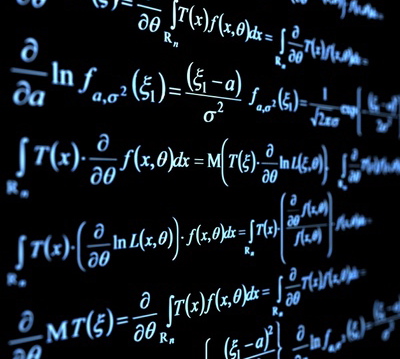 IS/LM Model
LM curve vertical
 fiscal policy fails
 monetary policy works

This is also known as complete crowding out.
G↑ → I↓, NX↓ →`y
i
LM
IS
y
IS/LM Model
LM curve horizontal
 fiscal policy works
 monetary policy fails

This is also known as a liquidity trap.  Keynes believed in this, thus he promoted fiscal rather than monetary policy.
i
LM
IS
y
Liquidity Trap
liquidity trap –
demand for money is infinitely elastic (LM curve horizontal), causing monetary policy to be completely ineffective

Neoclassical economists refute this through the Pigou Effect: real money balances influence consumption and the IS curve.
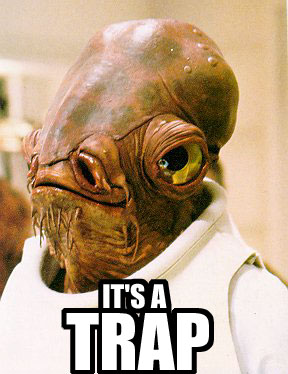 Critique of Keynesianism
Keynes recommended that governments run deficits (fiscal stimulus) during recessions and surpluses (fiscal dampener) during booms.

Politicians heard economists say “sometimes run deficits” and forgot the “sometimes” part.
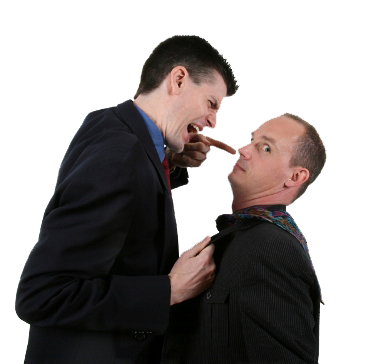 Critique of Keynesianism
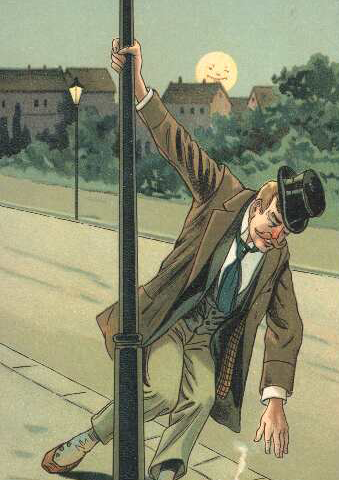 Politicians use economists like drunks use lampposts: more for support than illumination.
Critique of Keynesianism
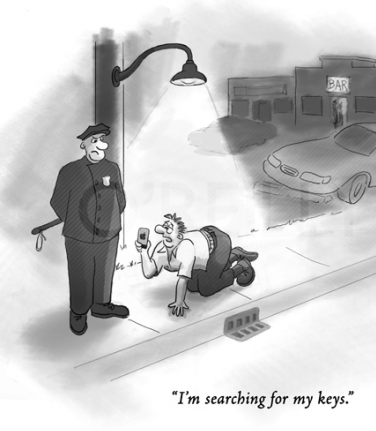 It’s also important to remember the limitations of models.  Models simplify, but often economists prefer a simple model to a correct one.

If you lose your keys, you can look where you lost them or look where the light is.
IS/LM Model: Long Run
In the long run the IS and LM curves should intersect at the natural rate of unemployment.

If right of yn:
P↑ → (M/P)↓ →
LM shift left (until
IS & LM intersect at yn)
i
LM
IS
yn
y
Mundell-Fleming
i
The Mundell-Fleming model extends IS/LM to an open economy (an economy with international trade) by adding a balance of payments line (BoP=0).
LM
BoP
IS
y
Mundell-Fleming
When there is perfect capital mobility, the BoP line is horizontal.

above BoP line:
capital inflow

below BoP line:
capital outflow
i
i>i*
BoP
i<i*
y
Mundell-Fleming
When there is no capital mobility, the BoP line is vertical.

left of BoP line:
current account surplus

right of BoP line:
current account deficit
BoP
i
CA surplus
CA deficit
y
Mundell-Fleming
When there is some capital mobility, the BoP line is upward sloping.

above BoP line:
captial inflow

below BoP line:
capital outflow
i
i>i*
BoP
i<i*
y
Mundell-Fleming
IS ≡ goods market in equilibrium
 LM ≡ money market in equilibrium
 BoP ≡ balance of payments in equilibrium

Equations
Y = C(Y-T, i-πe) + I(i-πe,Y-1) + G + X(ρ,Y,Y*)
M/P = L(i,Y)
BoP = X(ρ,Y,Y*) + σ(i-i*) + k

 FA↑ ≡ capital inflow
 FA↓ ≡ capital outflow
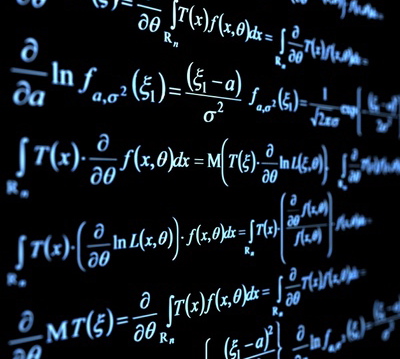 Mundell-Fleming
FP ≡ fiscal policy
MP ≡ monetary policy
0 ≡ ineffective
+ ≡ effective
no capital mobility
perfect capital mobility
Mundell-Fleming
Figuring it out
 float
 IS + BoP curves move
 fixed
 LM curve moves
 perfect/some capital mobility
 mechanism: interest rates
 no capital mobility
 mechanism: goods trade
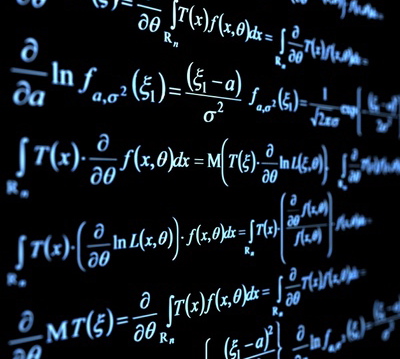 Mundell-Fleming
floating,
perfect capital mobility
fiscal policy
ineffective
G↑ → IS shifts right
→ i>i* → FA↑
→ e↓ → NX↓ →
IS shifts left
i
LM
BoP
IS2
IS1
1
2
y
Mundell-Fleming
floating,
perfect capital mobility
monetary policy
effective
MS↑ → LM shifts right
→ i<i* → FA↓
→ e↑ → NX↑ →
IS shifts right
i
LM1
1
LM2
BoP
IS3
IS1
2
y
Mundell-Fleming
fixed,
perfect capital mobility
fiscal policy
effective
G↑ → IS shifts right
→ i>i* → FA↑ → e↓ → LM shifts right
→ e↑
i
LM1
2
LM3
BoP
IS2
IS1
1
y
Mundell-Fleming
fixed,
perfect capital mobility
monetary policy
ineffective
MS↑ → LM shifts right
→ i<i* → FA↓ → e↑ → LM shifts left
→ e↓
i
2
LM1
1
LM2
BoP
IS
y
Mundell-Fleming
floating,
no capital mobility
fiscal policy
effective
G↑ → IS shifts right
→ CA deficit → e↑
→ IS & BoP shift right
i
IS3
2
IS2
LM
2
1
BoP1
BoP3
IS1
y
Mundell-Fleming
LM1
floating,
no capital mobility
monetary policy
effective
MS↑ → LM shifts right
→ CA deficit → e↑
→ IS & BoP shift right
i
LM2
1
IS3
2
2
BoP1
BoP3
IS1
y
Mundell-Fleming
fixed,
no capital mobility
fiscal policy
ineffective
G↑ → IS shifts right
→ CA deficit → e↑
→ LM shifts left → e↓
LM3
LM1
i
2
IS2
1
BoP
IS1
y
Mundell-Fleming
LM1
fixed,
no capital mobility
monetary policy
ineffective
MS↑ → LM shifts right
→ CA deficit → e↑
→ LM shifts left → e↓
i
LM2
1
2
BoP
IS
y
Mundell-Fleming
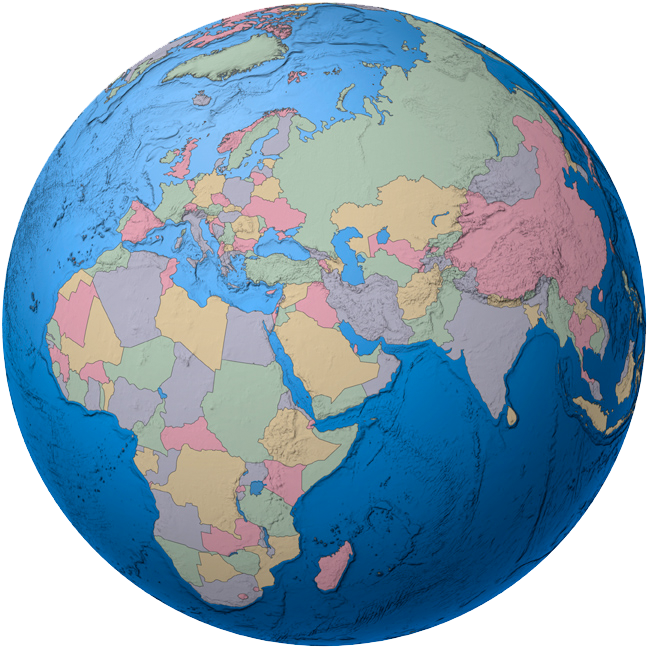 If two countries trade a lot, one country’s policies can effect the other country.  

With secondary IS curve movements, there is an opposite effect on the other country.
Mundell-Fleming
Fiscal policy helps
the other country.

Floating + PCM:
shift IS right causes a secondary effect of shift IS back left:
G↑ here → NX↓ here →
NX↑ abroad → shift IS right abroad → y↑ abroad
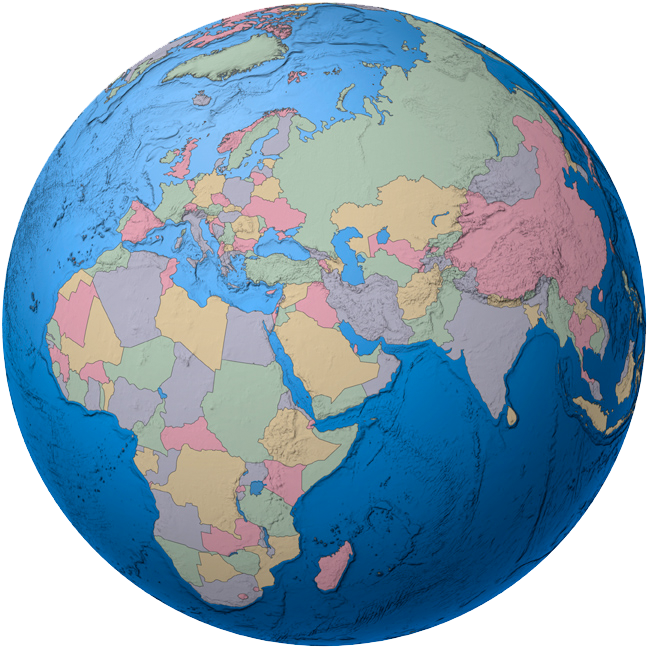 Mundell-Fleming
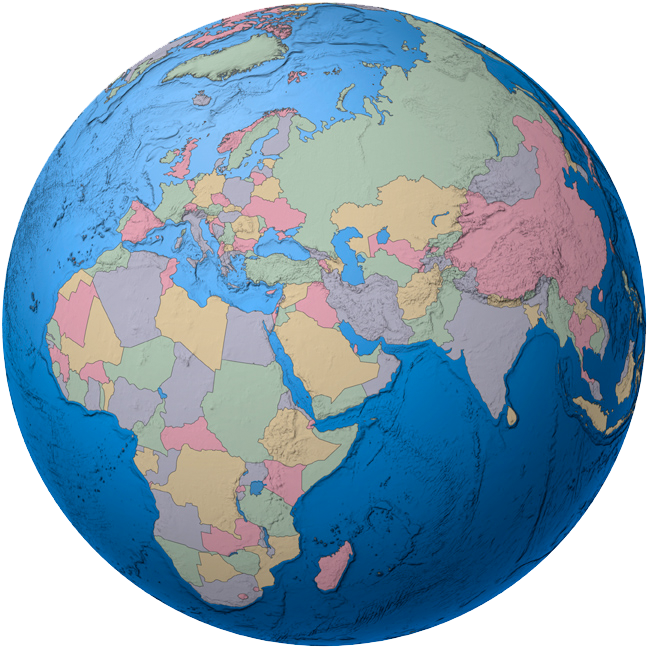 Monetary policy hurts
the other country.

Floating + PCM:
shift LM right causes a secondary effect of shift IS right:
NX↑ here → NX↓ abroad →
shift IS left abroad → y↓ abroad
Mundell-Fleming
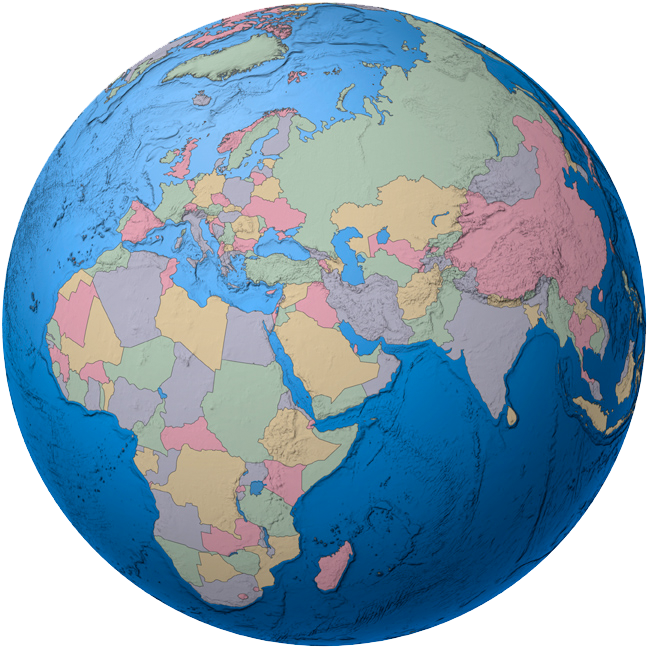 This is why the U.S. government strongly encourages other countries to use a fiscal stimulus and strongly discourages other countries from using a monetary stimulus.